Математика ∙ 3 класс ∙
ТЕСТ
«Умножение двузначного числа на однозначное»
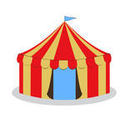 №1
Выбери пару выражений с одинаковыми значениями.
(3 + 2) ∙ 4  и  6 ∙ 4
5 ∙ 2 + 3 ∙ 2  и  (5 + 3) ∙ 2
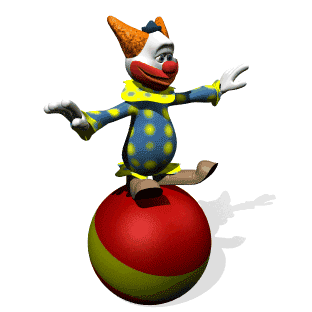 (7 + 5) ∙ 3 и 7 ∙ 3 + 5 ∙ 2
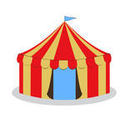 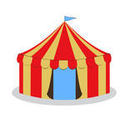 №2
Выбери выражение с наибольшим значением.
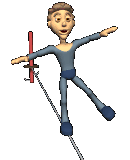 (8 + 7) ∙ 4
8 ∙ 4 + 7 ∙ 4
(8 + 8) ∙ 4
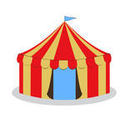 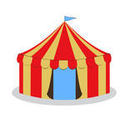 №3
Выбери знак, пропущенный в записи: 
15 ∙ 7 … 10 ∙ 7 + 5 ∙ 8.
<
>
=
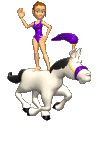 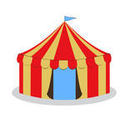 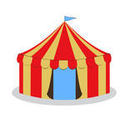 Используя распределительное свойство умножения, выбери число, пропущенное в записи:
14 ∙ 6 = 60 + …
№4
36
24
30
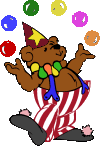 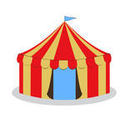 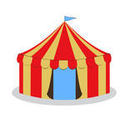 Увеличь 16 в 3 раза. Выбери соответствующее равенство.
№5
16 ∙ 3
16 ∙ 3 = 48
48
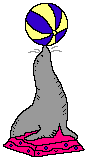 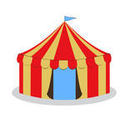 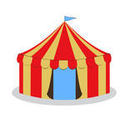 №6
Произведение чисел 23 и 4 уменьшили на 12. 
Какое число получили?
15
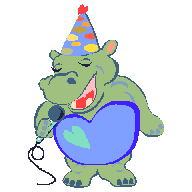 92
80
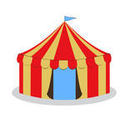 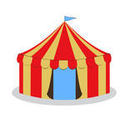 №7
Какое число разделили на 3, если получили 12?.
36
48
4
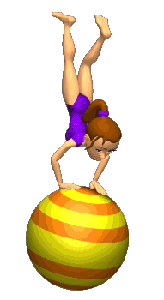 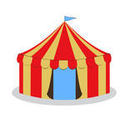 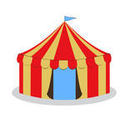 №8
Разгадай правило, по которому записан ряд чисел: 4, 8, 16, 32, … . Выбери число, которым нужно продолжить этот ряд.
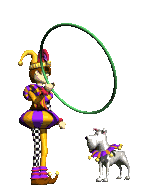 33
54
64
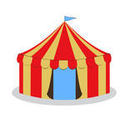 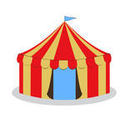 Выбери число, пропущенное в записи:
19 ∙ … = 57
№9
2
3
4
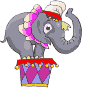 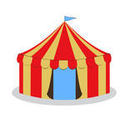 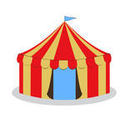 Разность чисел 42 и 11 увеличили в 2 раза.
Какое число получили?
№10
31
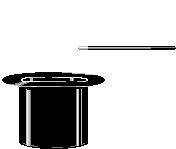 55
62
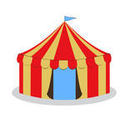 Используемые источники:
Автор шаблона Фокина Лидия Петровна   Сайт http://linda6035.ucoz.ru/ 
Шары  http://alldaydesing.net/uploads/posts/2013-03/thumbs/1363686164_34775.jpg  
Клоун  http://img0.liveinternet.ru/images/attach/c/7/95/181/95181566_large_1.png 
Для презентации:
Акробатка http://kartinki-vernisazh.ru/_ph/75/2/41626941.gif 
Клоун с собакой http://img0.liveinternet.ru/images/attach/b/0/1862/1862756_4880465_klown_and_dog.gif 
Эквилибрист http://kartinki-vernisazh.ru/_ph/75/2/474333923.gif 
Слон http://ng017.k12.sd.us/elephant.gif 
Медведь с шарами http://kartinki-vernisazh.ru/_ph/15/1/789739959.jpg 
Девочка на шаре http://img-fotki.yandex.ru/get/9801/148561800.3fc/0_e1e6a_c93779c6_M.gif 
Морской котик http://stjyear1.pbworks.com/f/seal.gif 
Бегемот http://wdesk.ru/_ph/118/2/482611381.gif 
Шляпа http://escolagertrudesmilbratz.pbworks.com/f/1290450207/magica.gif 
Жонглёр http://www.tommytinker.com/wpimages/wpe302f49b.gif 
Шапито http://images.clipartlogo.com/files/ss/thumb/991/99121433/drawing-circus-tent-with-yellow_small.jpg 
Тест №33 – Н.Б.Истомина, О.П.Горина Математика «Тестовые задания» 3 класс. Изд.: Смоленск, Ассоциация XXI век, 2015г.